War on the homefront
European Home Front
Land and homes destroyed
Battle of Britain
Luftwaffe
Air-raid shelters, “the tube”
Many lose lives and property
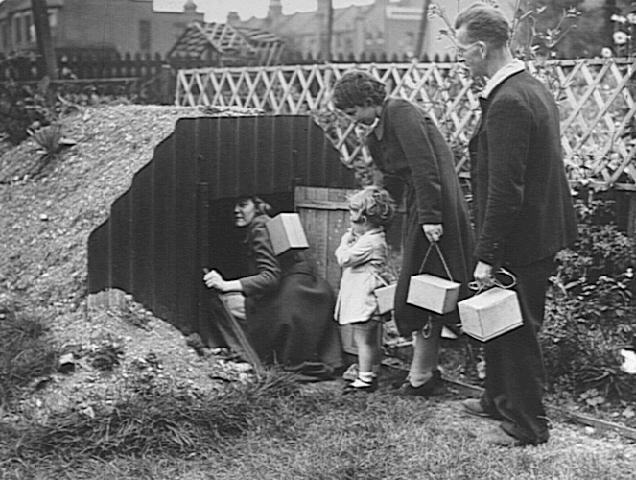 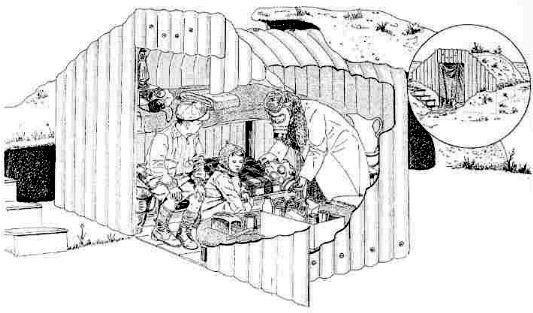 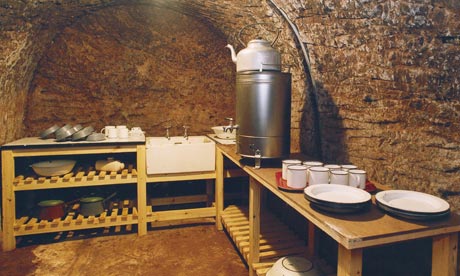 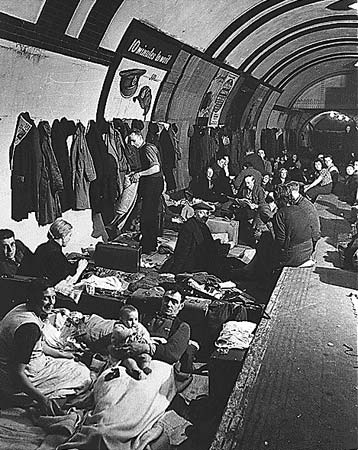 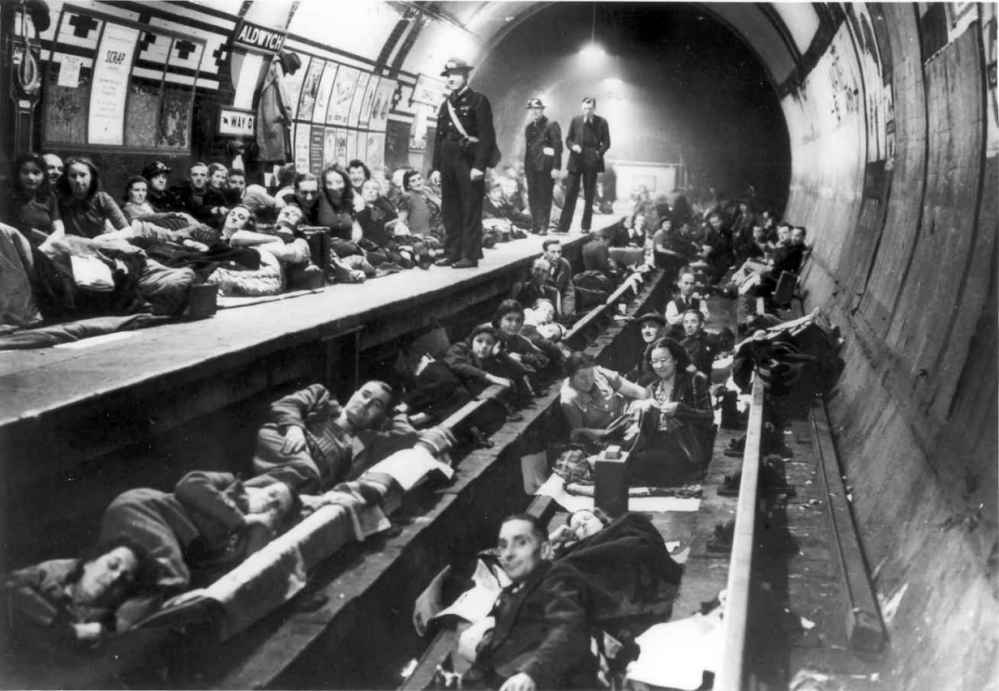 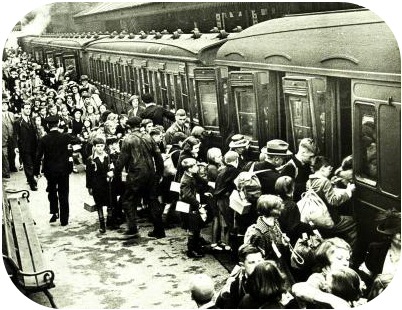 American Home Front
Factory work
Change factories to wartime production
Gibson Refrigerator Factory (Greenville, MI)>>wooden gliders for D-Day
“The Fighting Falcon”
Ford plants (Detroit, MI)>>airplanes and tanks
Enola Gay
17-18 million workers across the US by 1944
“Rosie the Riveter”
Women in medicine
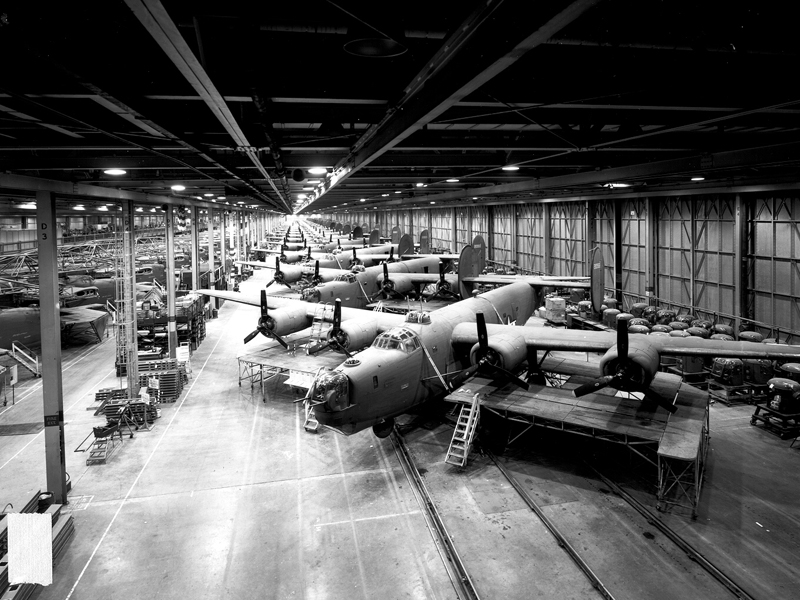 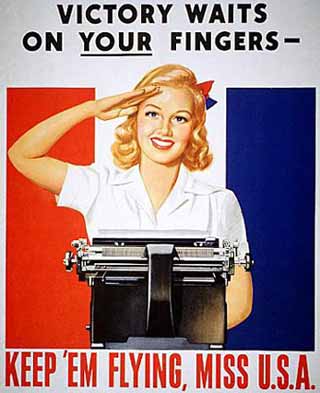 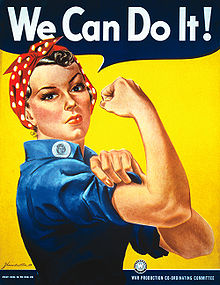 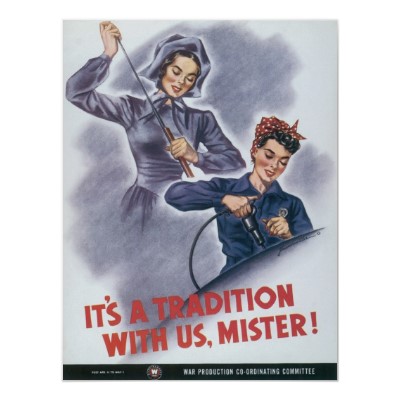 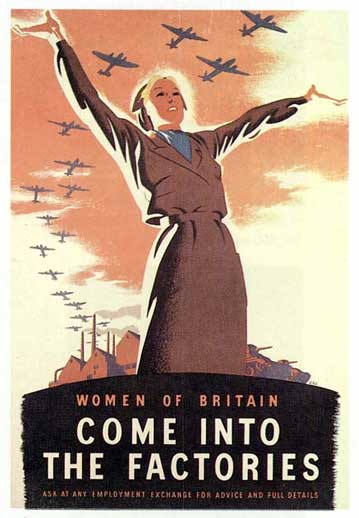 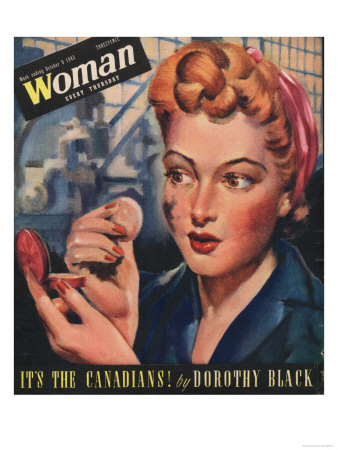 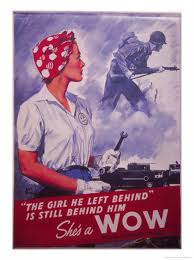 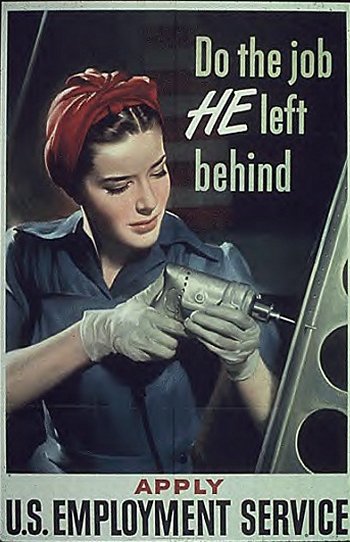 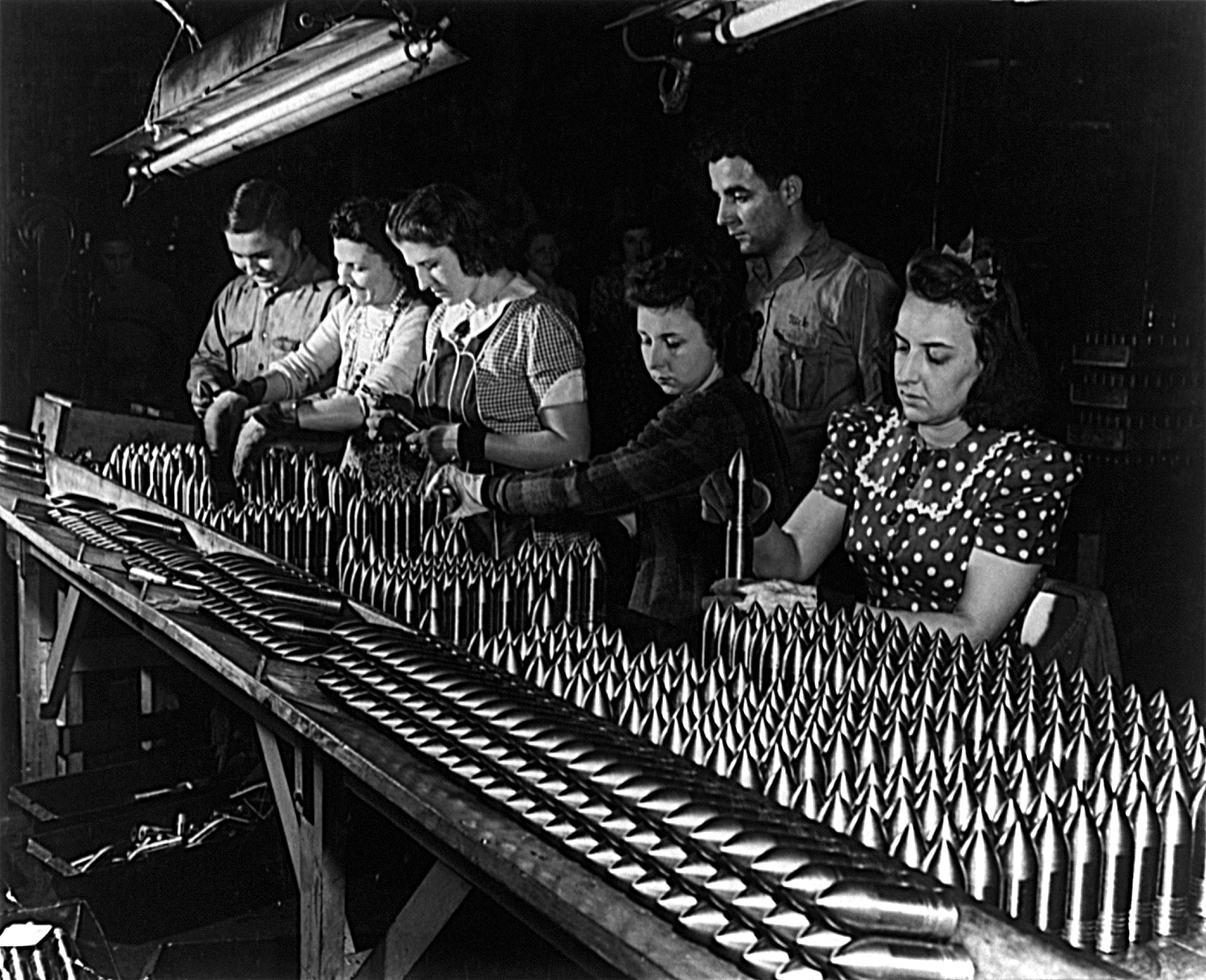 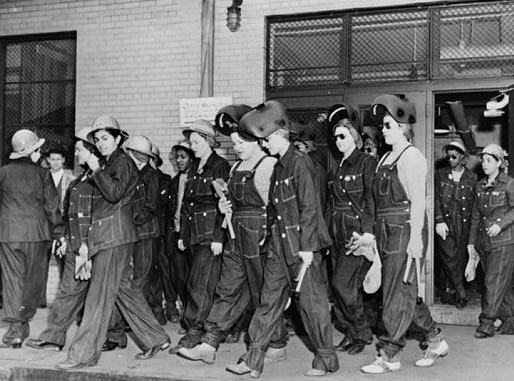 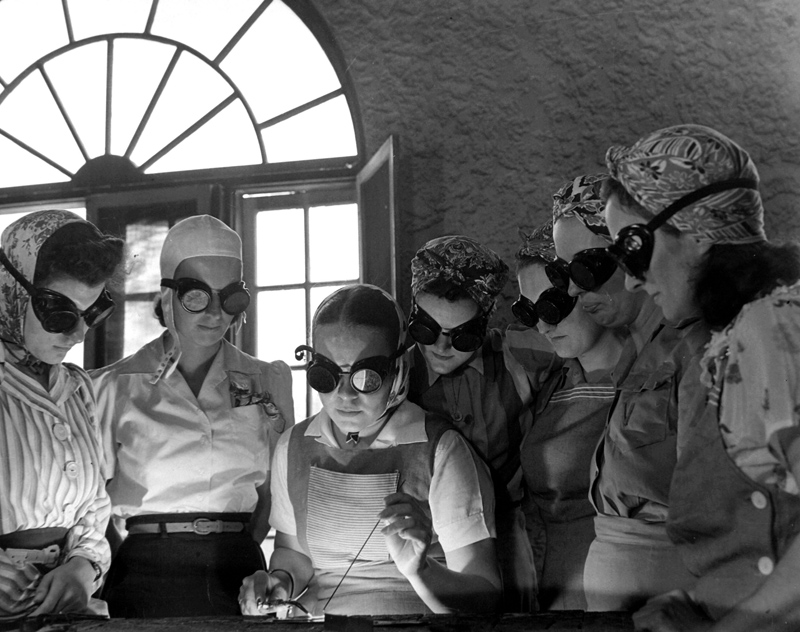 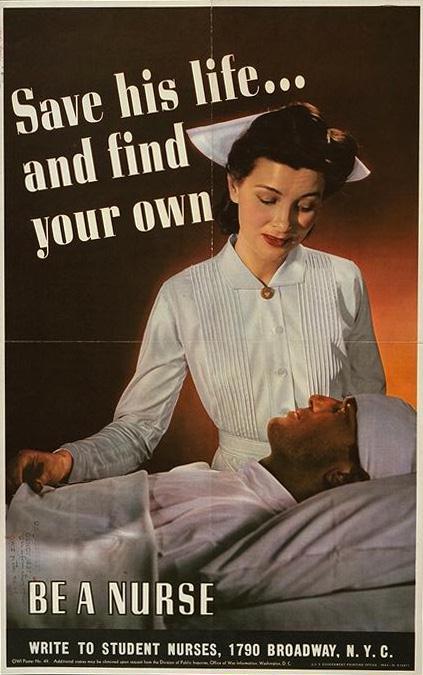 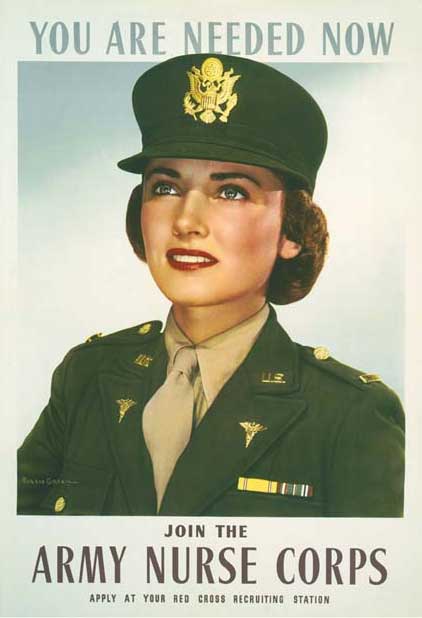 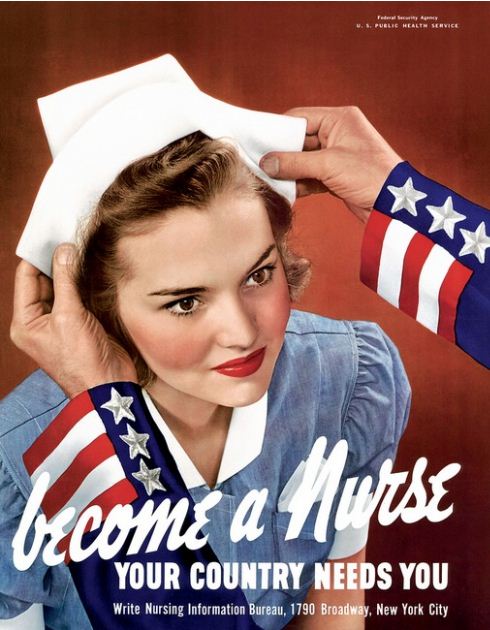 American Home Front
Rationing
Meat, sugar, tires, gasoline, nylon, soap
Fat grease
Gasoline and rubber (35 mph)
Scrap metal collection
Raising money
War bonds
War stamps
Financing airplanes (Fighting Falcon financed by children at an elementary school in Greenville, MI)
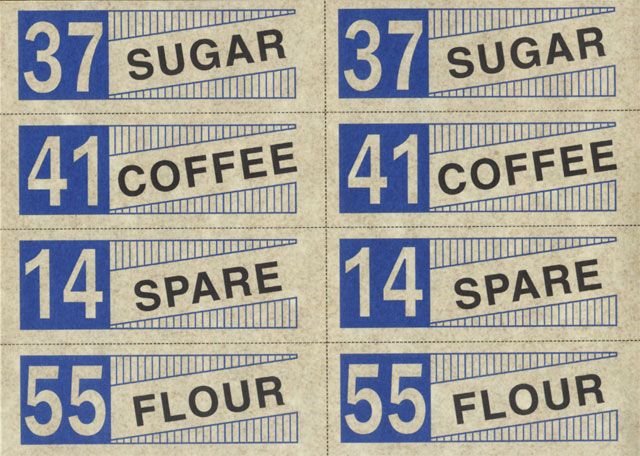 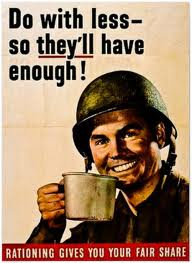 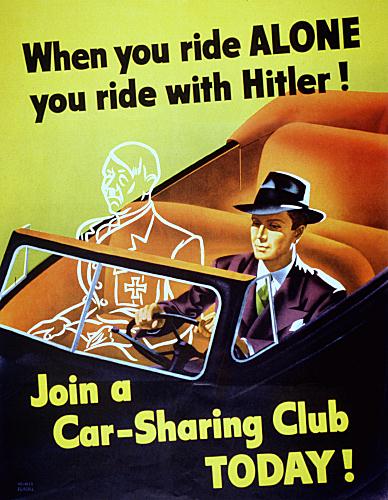 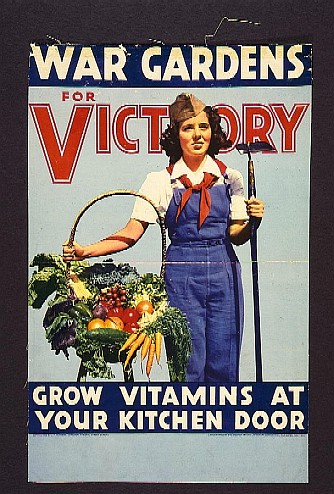 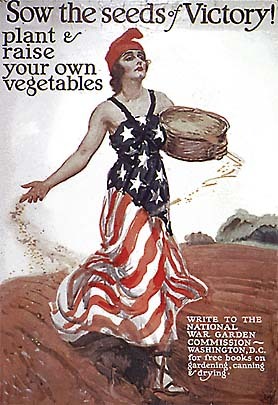 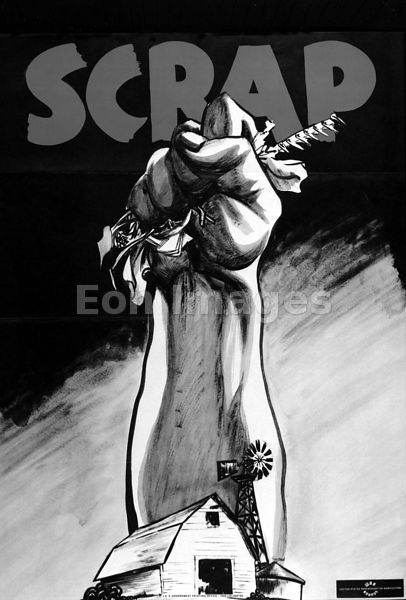 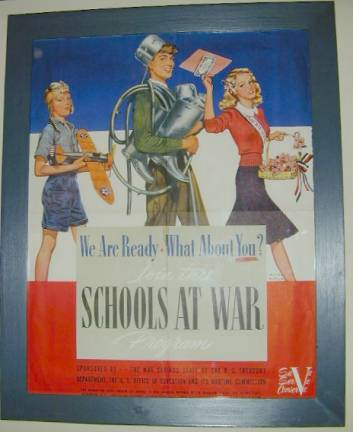 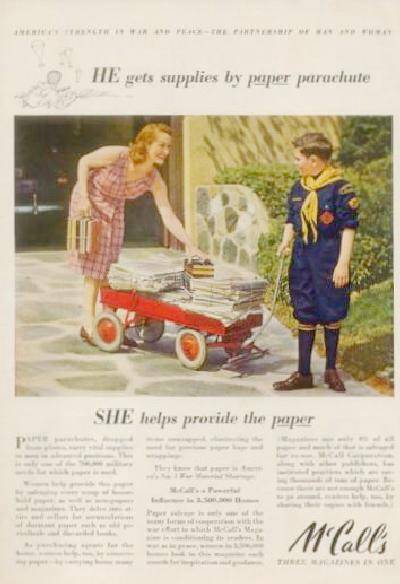 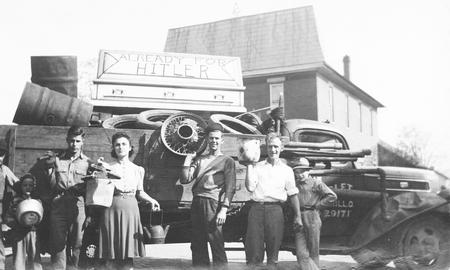 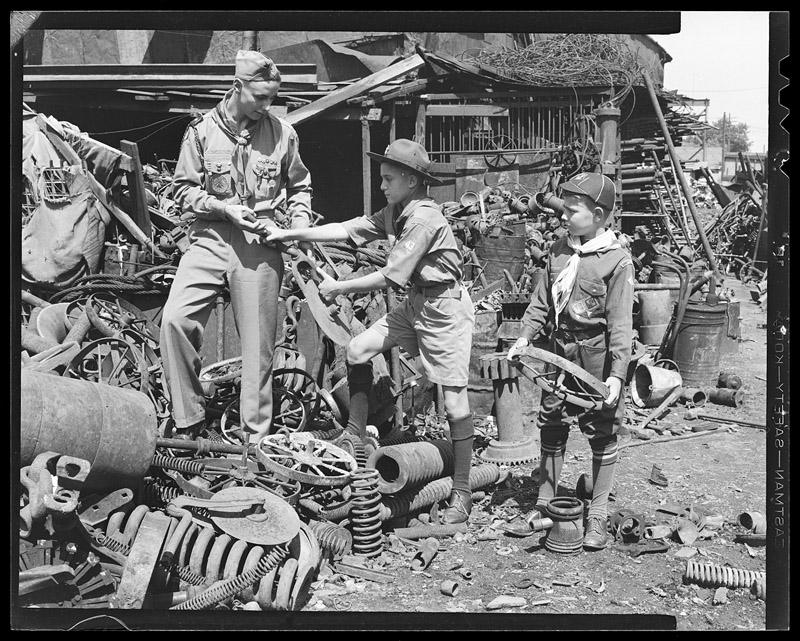 American Home Front
Civil Rights Problems
Prejudice against Japanese
“Relocation (internment) camps”
Poor living conditions, filth, disease, little food
Many were farmers, lose their farms or shops
Many were Nisei (American citizens whose parents were Japanese)
Some Nisei fought for the US bravely
African Americans
Given poor positions in the military (cooks, machinists, etc)
Riots against pay in different parts of the country
Demand equality because they fought and died like the whites did
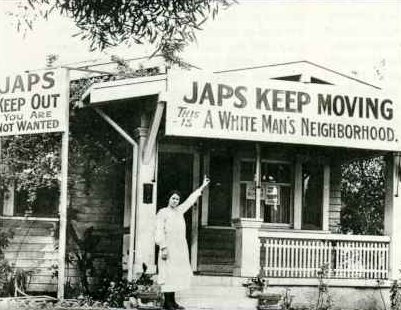 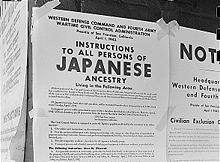 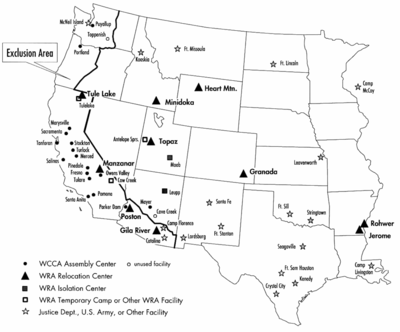 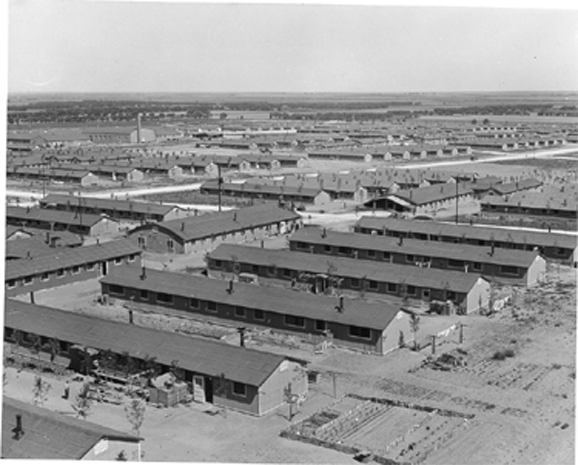 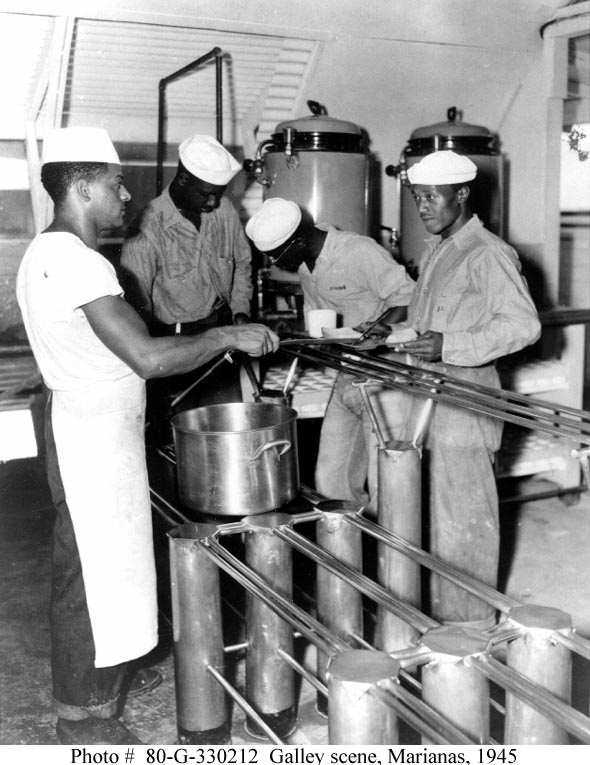 Propaganda
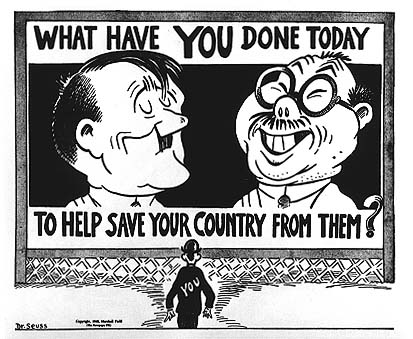 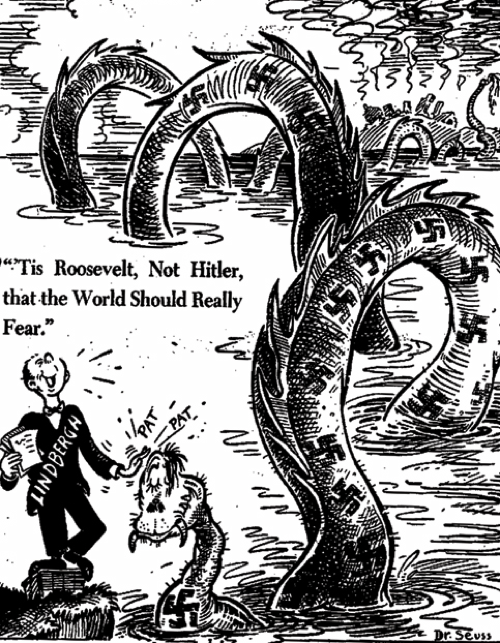 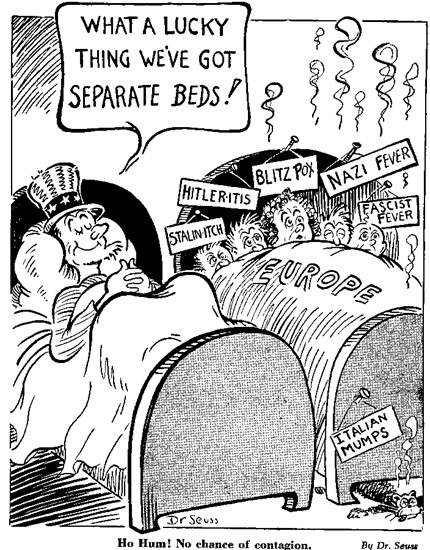 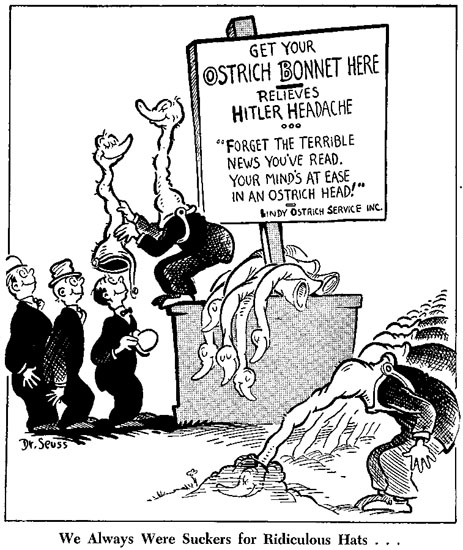 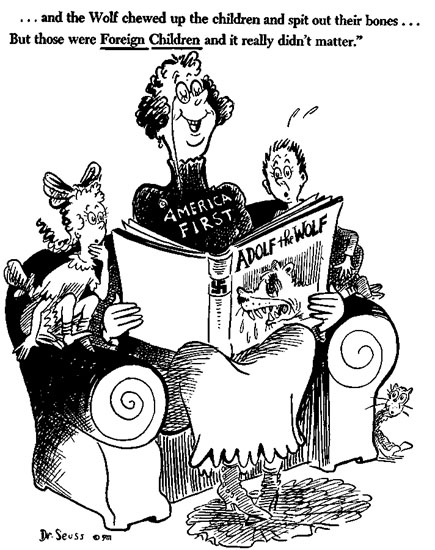 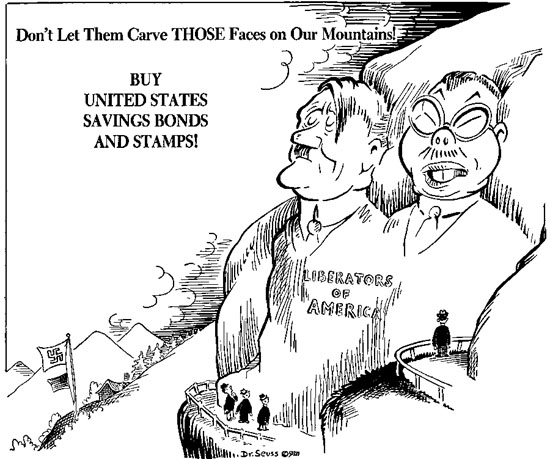 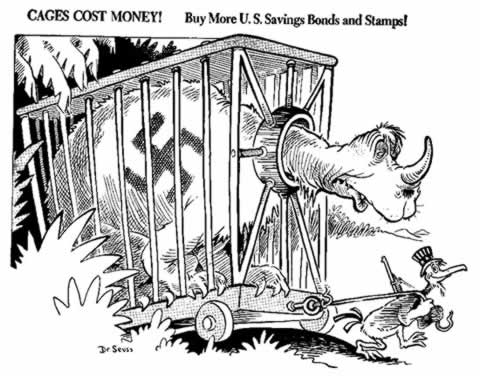 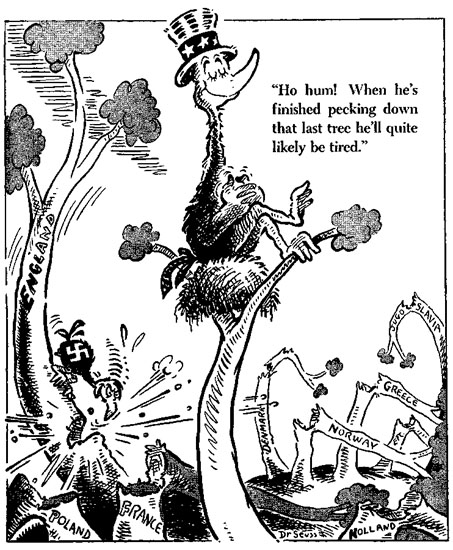 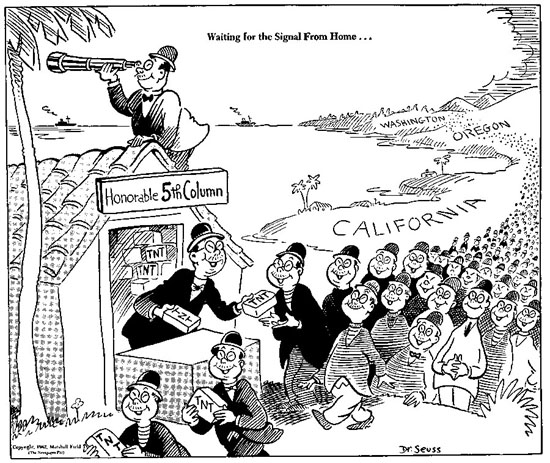